Married:Growing & Serving Together
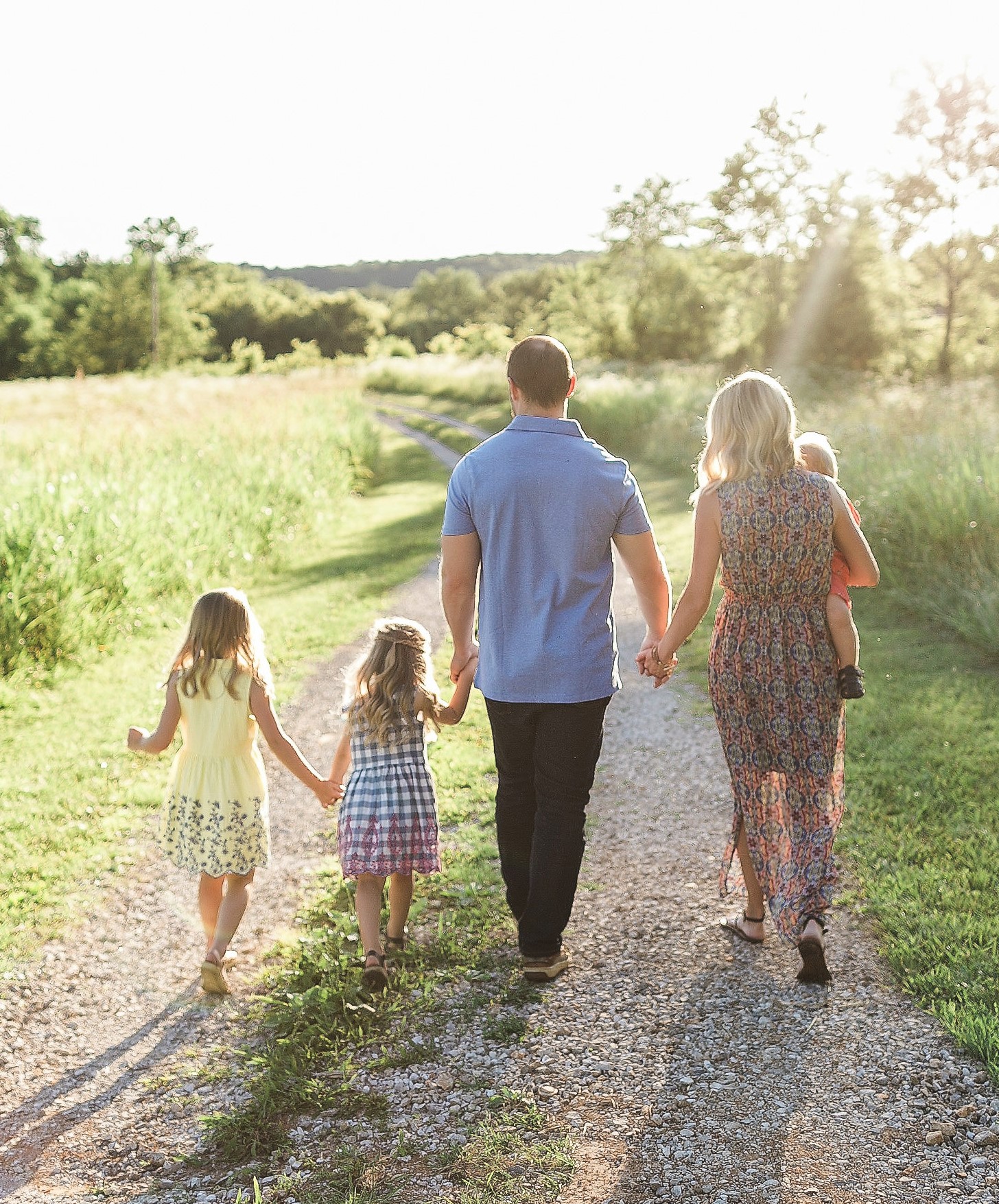 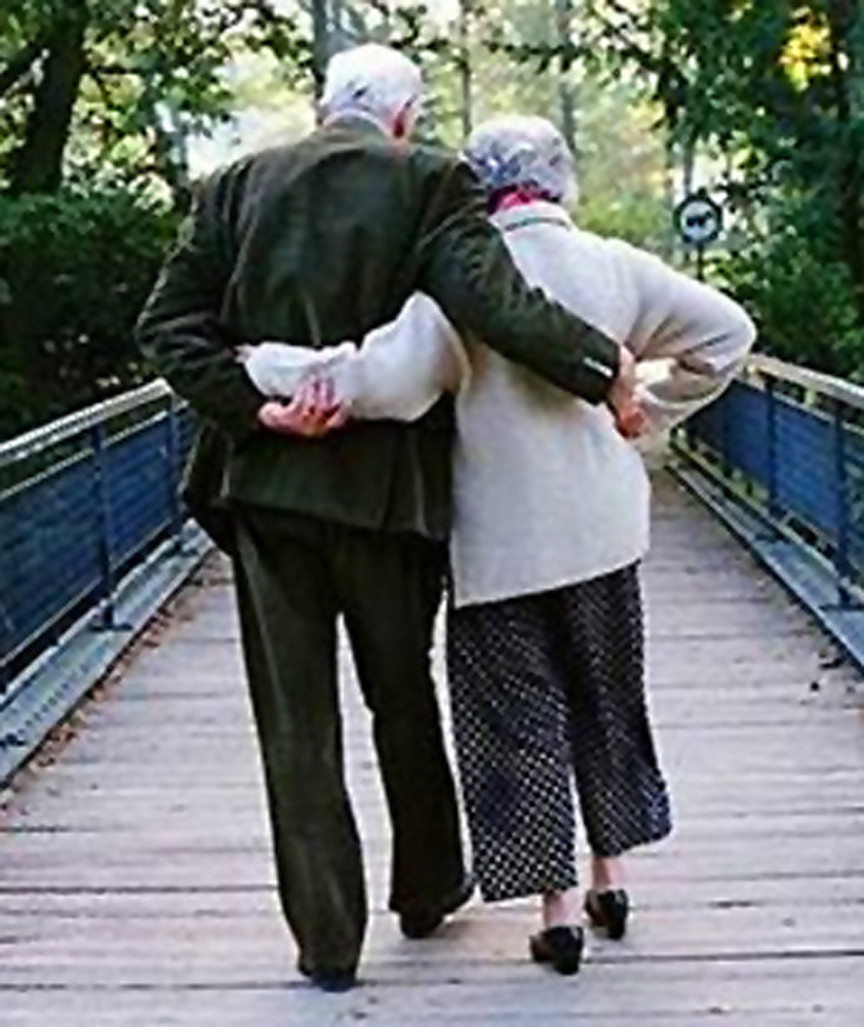 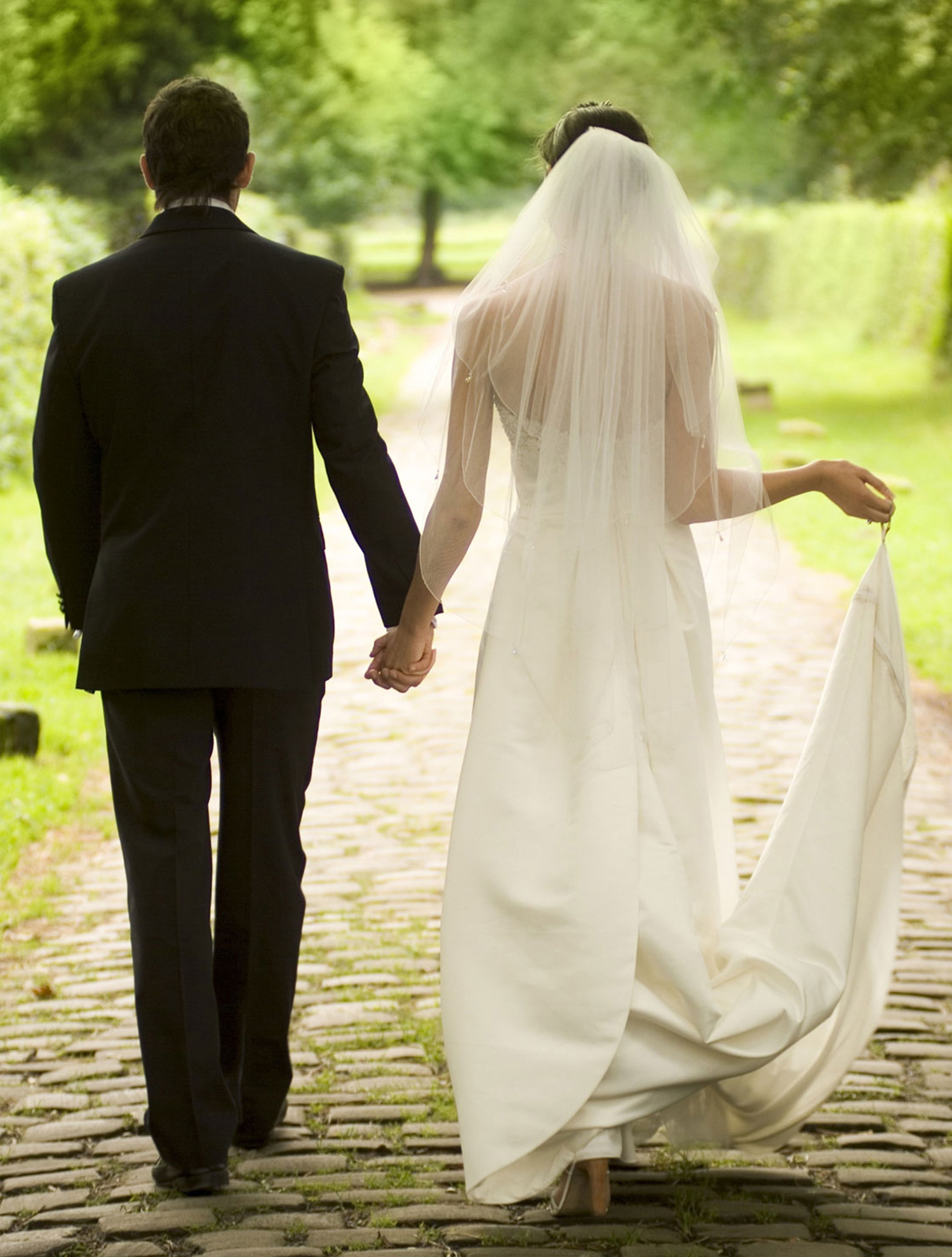 A Study of Marriage, Spring 2023
Protecting Your Marriage
“For where your treasure is, there your heart will be also.”  Mt 6:21
Protecting Your Marriage
How do we go about making sure that the ones we love, love us?
We protect what we love
We protect what’s important to us
Jesus uses the word “heart” to illustrate where our affections are – Our hearts go with our treasures
Protecting Your Marriage
A constant exercise in striving to serve God

“Enjoy life with the wife whom you love, all the days of your vain life that he has given you under the sun, because that is your portion in life and in your toil at which you toil under the sun.”  Eccl 9:9
Protecting Your Marriage
Beware of the powerful influence of the world on our marriages
How we choose to spend our time
People we choose to associate 
Our entertainment choices
Using Your Resources Wisely
We all make decisions about allocating our resources
Personal discretionary time
Energy
Talent
Using Your Resources Wisely
I’m trying to:
 Have a rewarding relationship with my spouse
Raise Godly kids
Succeed in my career
Contribute to the Lord’s work here at Mountain View
Using Your Resources Wisely
They didn’t keep the purpose of our lives front and center.
Using Your Resources Wisely
You ship a product
Finish a design
Complete a presentation
Publish a paper
Close a sale
Get paid
Get promoted
Using Your Resources Wisely
Kids misbehave all the time
You can neglect your spouse
You can neglect your relationship with God
Using Your Resources Wisely
”Sometimes, people allocate fewer and fewer resources to the things they would have once said mattered most.” 							Clayton Christenson from Harvard Business Review
By Way of Review
Protect what we love
Strengthening our individual relationships with God
Effectively managing the worldly influences on our family
Thoughtful allocation our our “resources”
Living Our Lives with Integrity
Choosing between right and wrong
A voice in our hear says something like this – “Look, I know as a general rule, most people should not do this.  But in this particular extenuating circumstance, just this once is OK.”
Avoiding “just this once” thinking
But the serpent said to the woman, “You will not surely die.” 
									Genesis 3:4
Avoiding “just this once” thinking
The cost of “just this once” always seems alluringly low
This thinking suckers you in
Not looking at the full cost involved in this choice
Avoiding “just this once” thinking
In many ways, it was a small decision
Resisting the temptation of “just this once” was a critically important decision in my life
In truth, our lives are an unending stream of extenuating circumstances
It’s easier to hold to our principles 100% than it is to hold them 98% of the time
Avoiding An Affair
“How then can I do this great wickedness, and sin against God?”
 								Genesis 39:9
Avoiding an Affair
Never take a first step in flirtation, even in jest
Avoid private events such as lunch  with someone of the opposite sex 
Never confide details from your personal life to a “work friend” of the opposite sex and don't allow them to confide in you
“They are no longer two, but one. Therefore, what God has joined together, let no man separate” Mt. 19:6
Avoiding an Affair
Never allow yourself to have a “special friend” of the opposite sex who you turn to for particular support
If you’re required to work closely with someone, make an effort to get to know their family – “that changes things”
“They are no longer two, but one. Therefore, what God has joined together, let no man separate” Mt. 19:6
Don’t Be Naïve About Pornography
Perverts the God-given desire for intimacy
It distorts God’s design for the relationship between a husband and wife
Pornography has the power to destroy your marriage 
Resist the temptation of a “just this once” mentality
“Keep your heart with all vigilance, for from it flow the springs of life.” Pr. 4:23